近隣有料駐車場のご案内
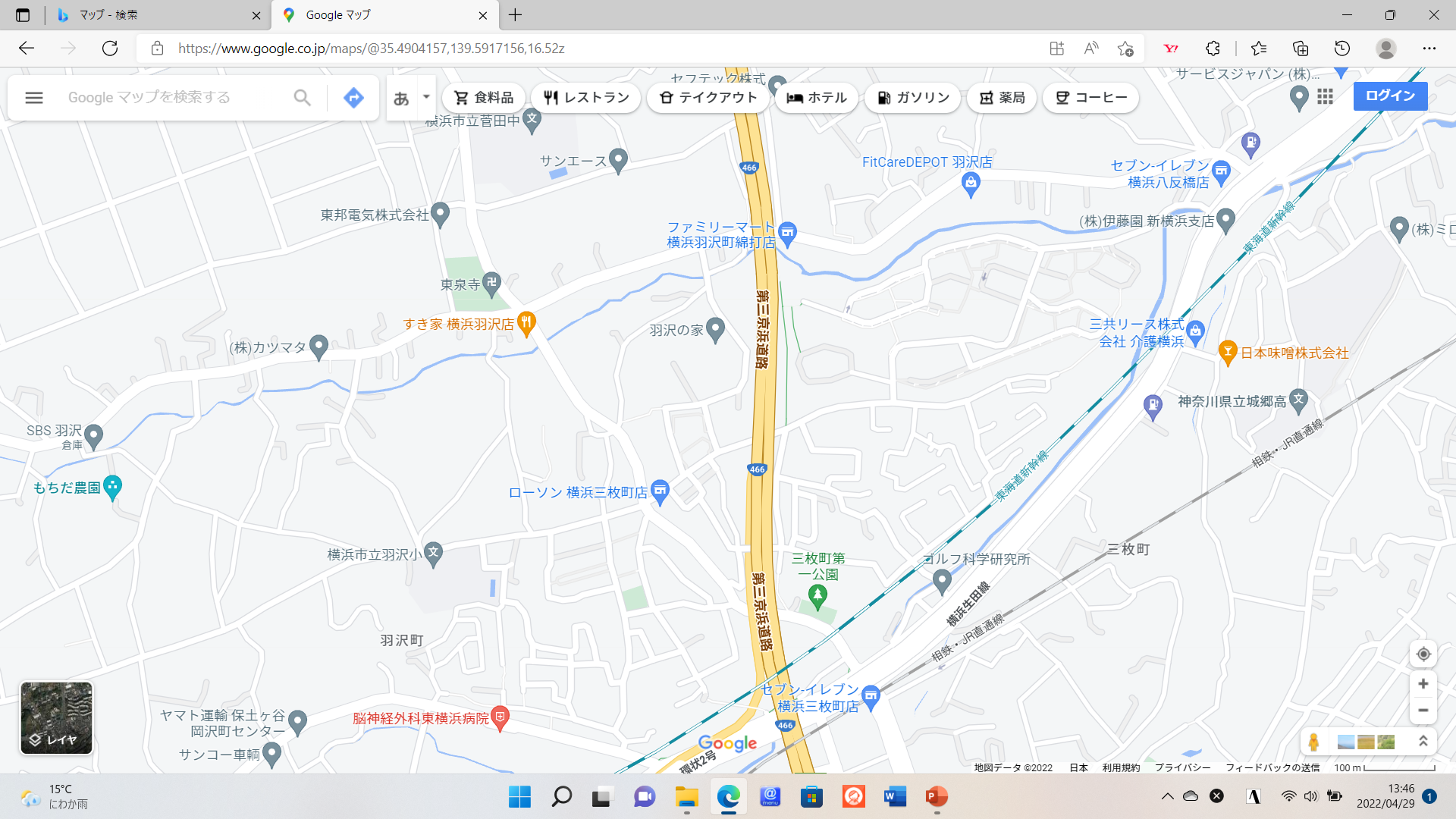 宮向団地
当館駐車場について
当館を団体でご利用いただく場合に、2台以上の駐車場利用のご要望をいただいておりますが、引き続き１団体２台を上限にご利用いただきますよう、よろしくお願いいたします。
なお、個人でご利用いただく場合、申し訳ございませんが駐車場はご利用いただけません。お車でご来館の場合は、近くの有料駐車場をご利用ください。
路上駐車は近隣のご迷惑となりますので、ご遠慮いただきますよう、よろしくお願いいたします。
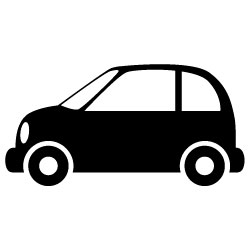 車いすご利用の方は、スタッフにお声かけください。
羽沢スポーツ会館運営委員会
近隣有料駐車場のご案内
至新横浜
（環状２号線）
至港北（第三京浜道路）
タイムズ
羽沢町第２　　　　　450ｍ（６台）
現在地
羽沢スポーツ会館
東泉寺
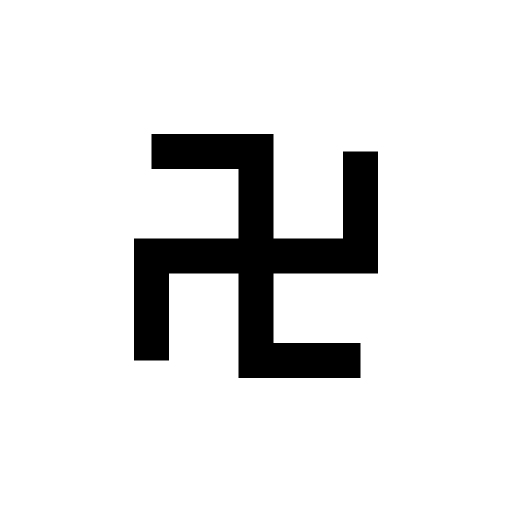 至新横浜駅
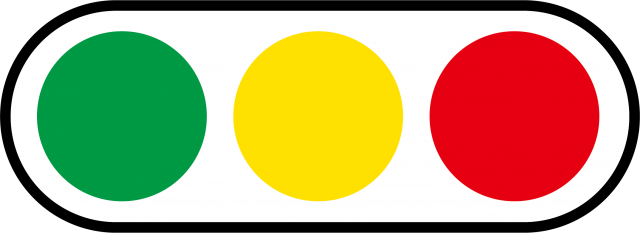 宮向団地
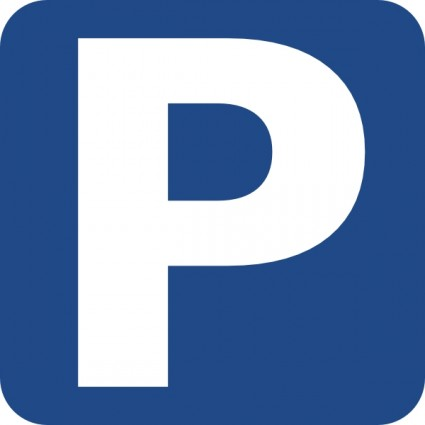 ローソン
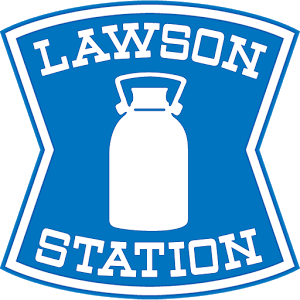 コインパーキング
　　350ｍ（8台）
階段
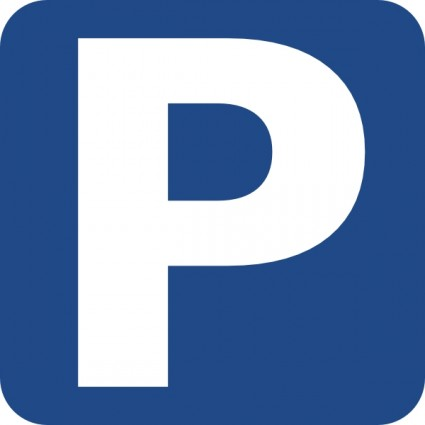 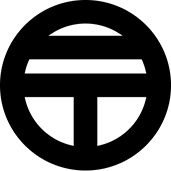 羽沢の家
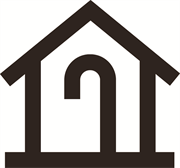 コインパーキング
横浜羽沢町　　　　　300ｍ（7台）
GSパーク
横浜羽沢　　　　　550ｍ（14台）
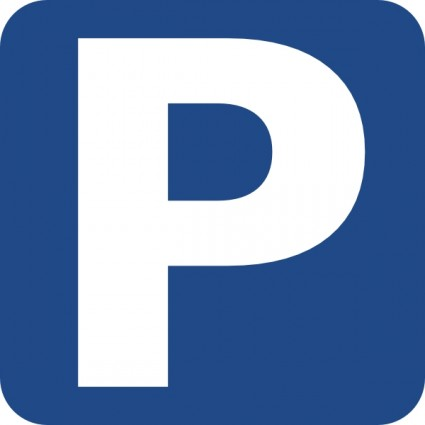 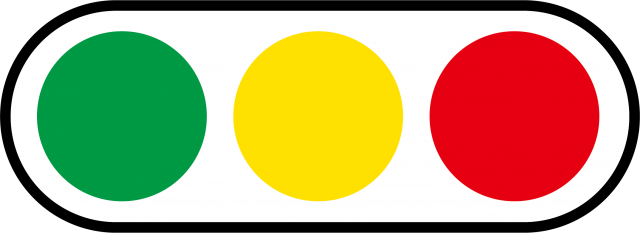 東海道新幹線
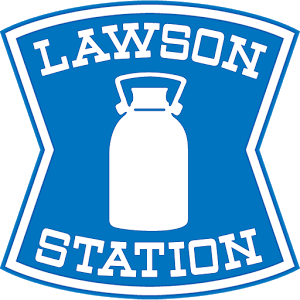 ローソン
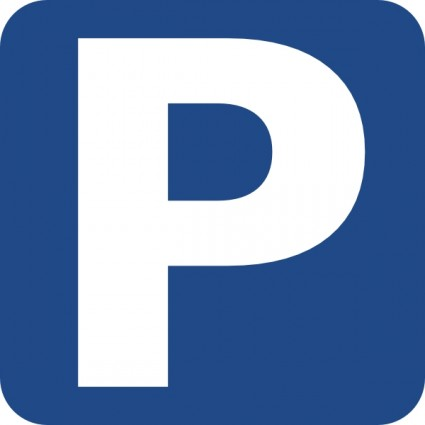 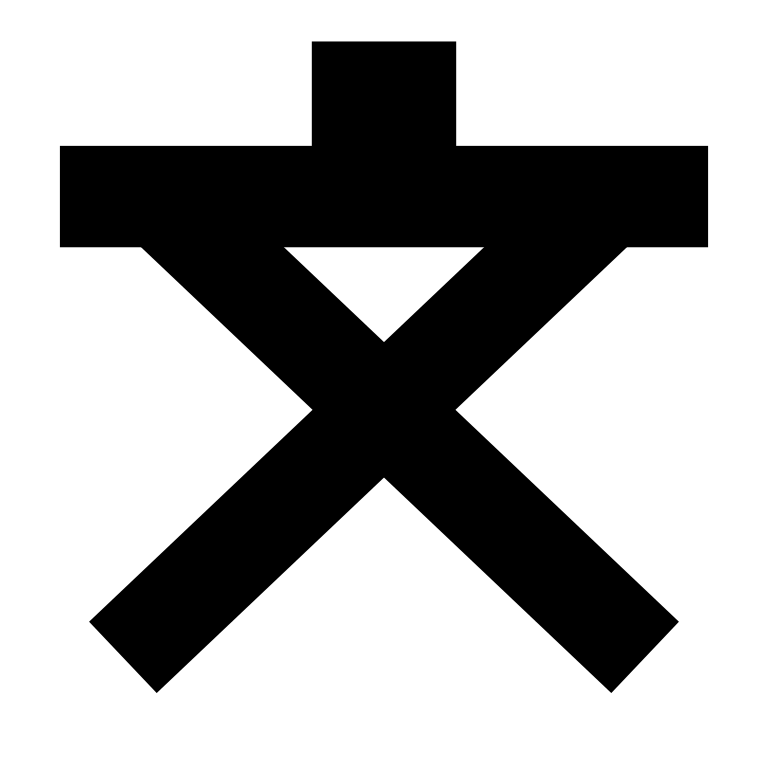 相鉄線・JR線
羽沢小学校
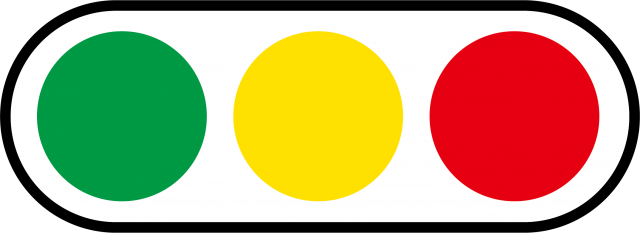 至小田原駅
至横浜国大駅
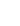 近隣有料駐車場のご案内
至新横浜
（環状２号線）
至港北（第三京浜道路）
タイムズ
羽沢町第２　　　　　450ｍ（６台）
現在地
羽沢スポーツ会館
東泉寺
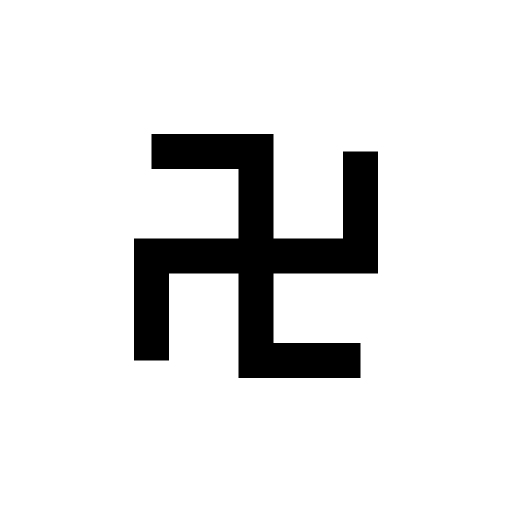 至新横浜駅
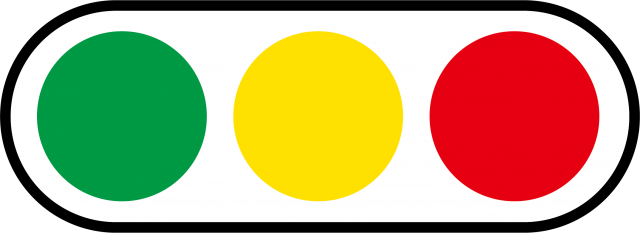 宮向団地
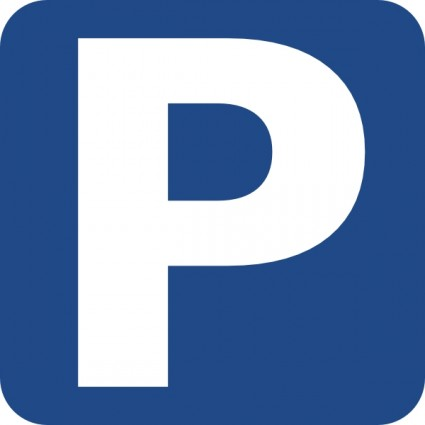 ローソン
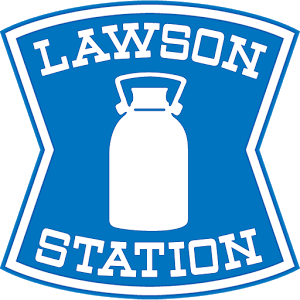 コインパーキング
　　350ｍ（8台）
階段
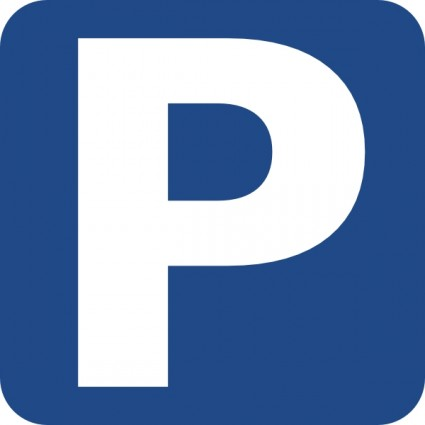 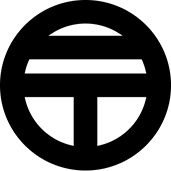 羽沢の家
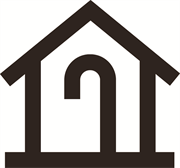 コインパーキング
横浜羽沢町　　　　　300ｍ（7台）
GSパーク
横浜羽沢　　　　　550ｍ（14台）
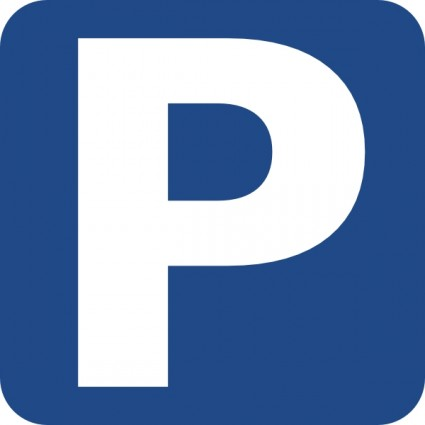 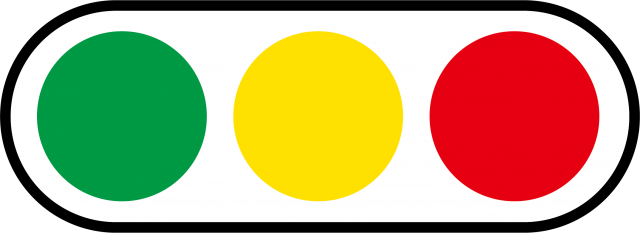 東海道新幹線
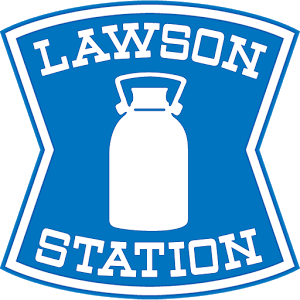 ローソン
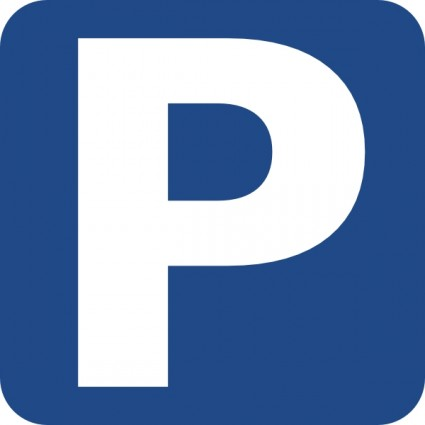 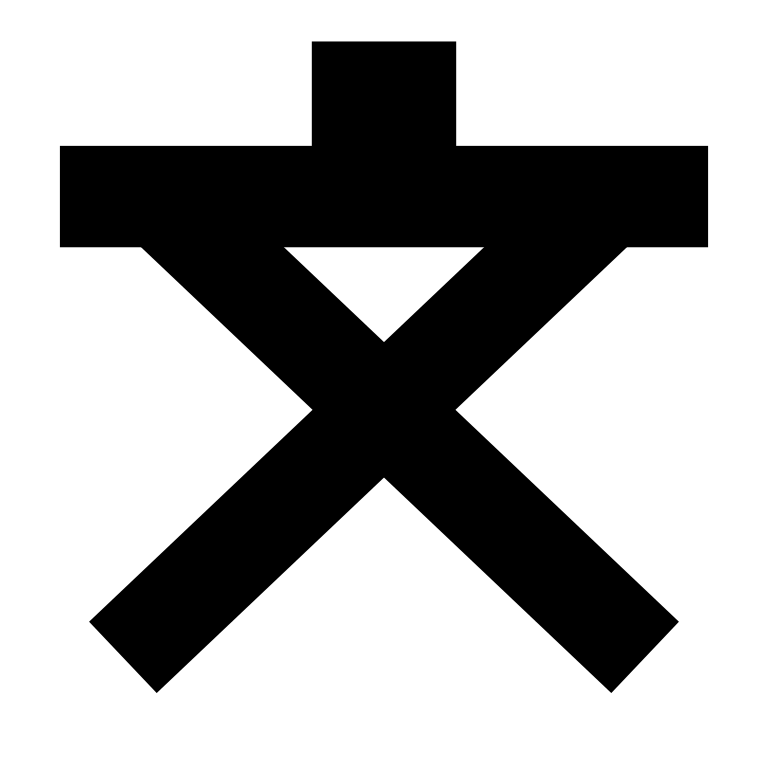 相鉄線・JR線
羽沢小学校
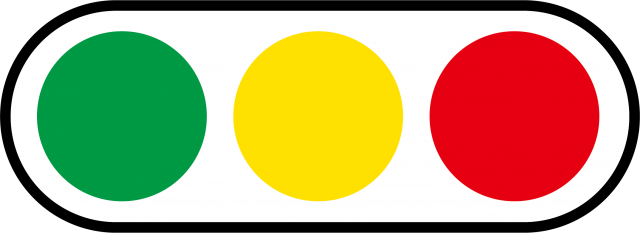 至小田原駅
至横浜国大駅
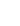 近隣有料駐車場のご案内
至新横浜
（環状２号線）
至港北（第三京浜道路）
タイムズ
羽沢町第２　　　　　450ｍ（６台）
現在地
羽沢スポーツ会館
東泉寺
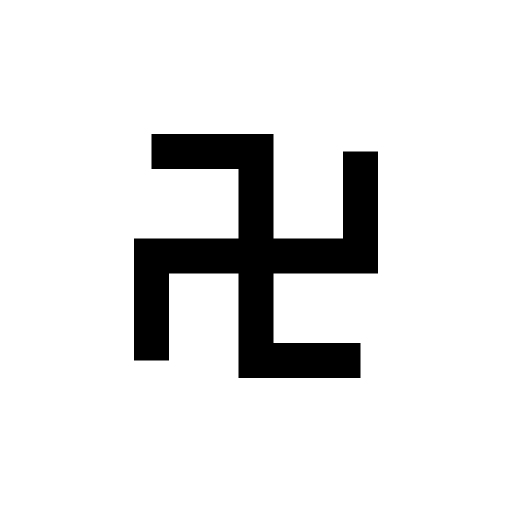 至新横浜駅
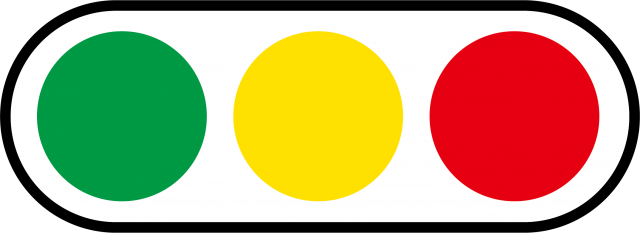 宮向団地
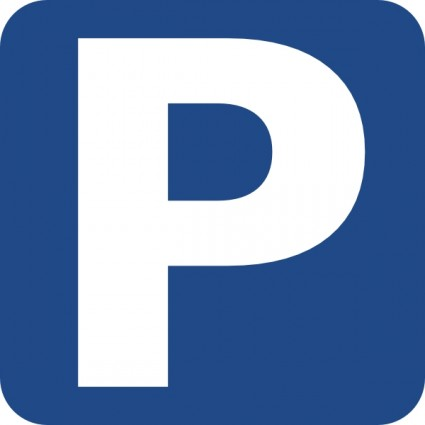 ローソン
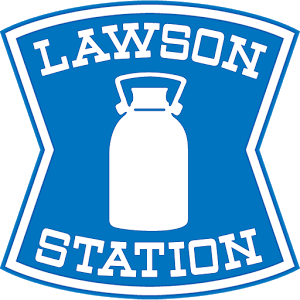 コインパーキング
　　350ｍ（8台）
階段
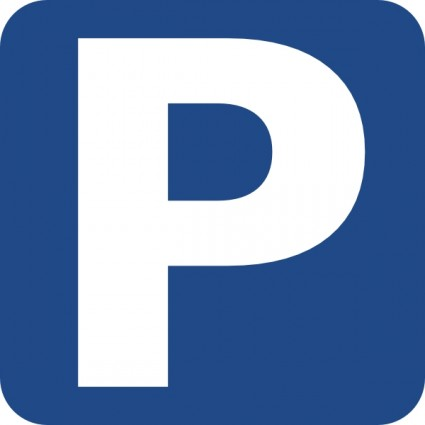 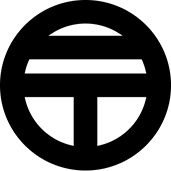 羽沢の家
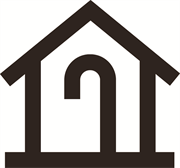 コインパーキング
横浜羽沢町　　　　　300ｍ（7台）
GSパーク
横浜羽沢　　　　　550ｍ（14台）
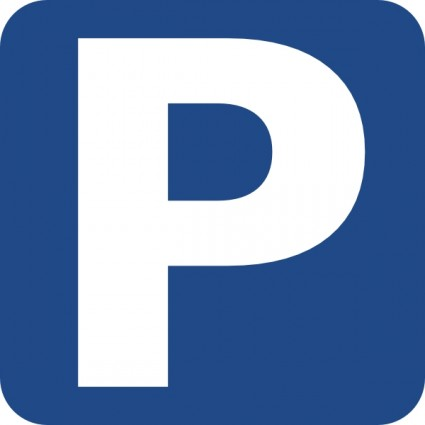 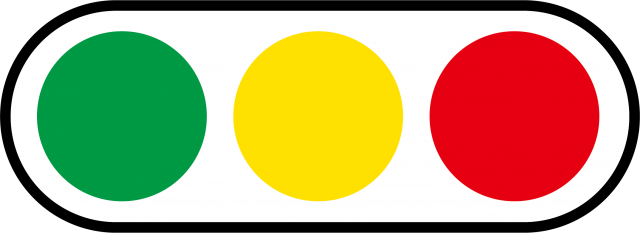 東海道新幹線
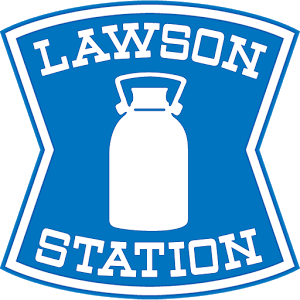 ローソン
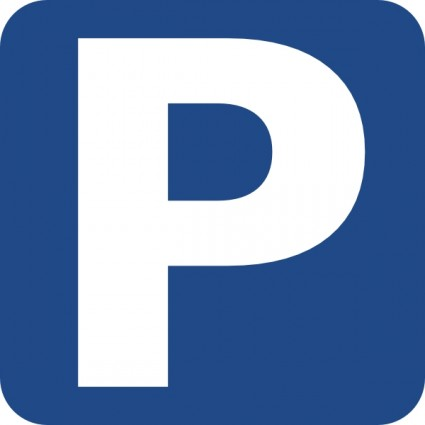 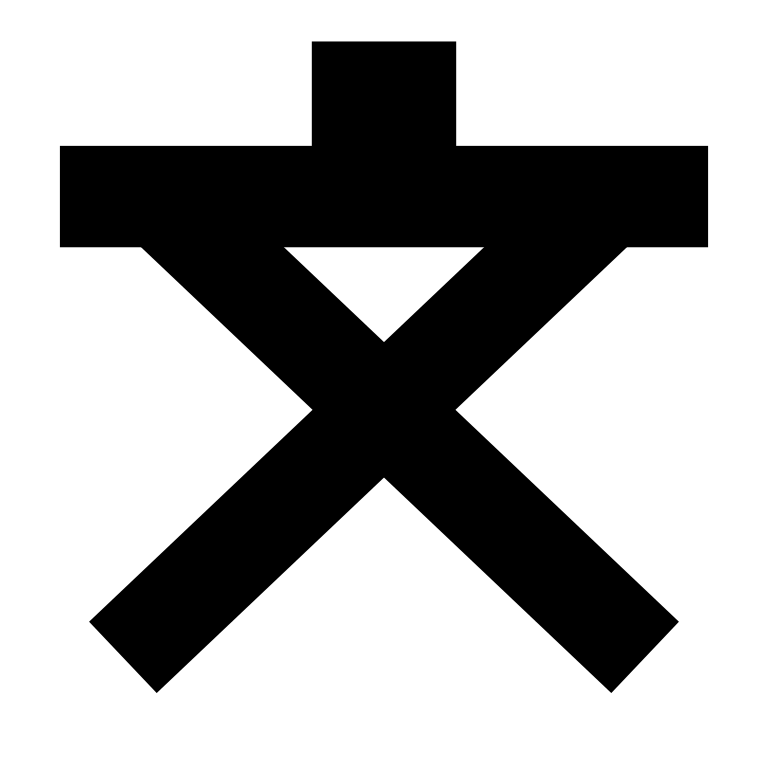 相鉄線・JR線
羽沢小学校
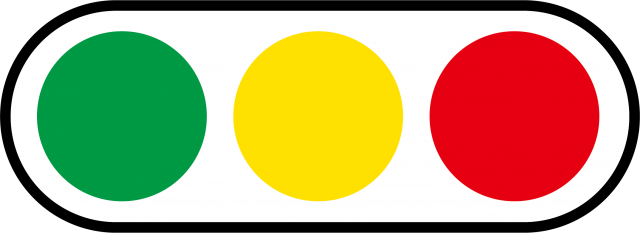 至小田原駅
至横浜国大駅
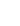 近隣有料駐車場のご案内
至新横浜
（環状２号線）
至港北（第三京浜道路）
タイムズ
羽沢町第２　　　　　450ｍ（６台）
現在地
羽沢スポーツ会館
東泉寺
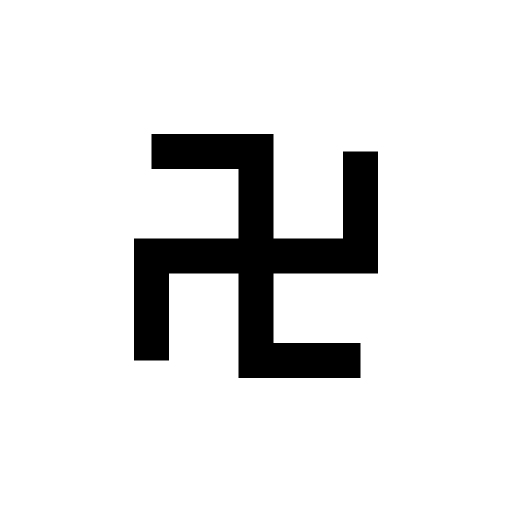 至新横浜駅
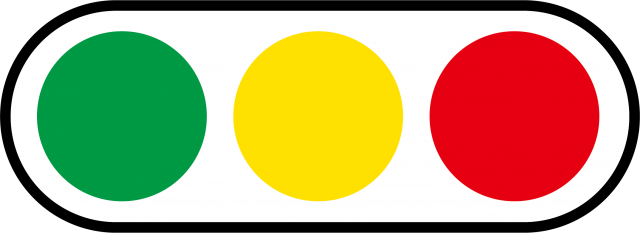 宮向団地
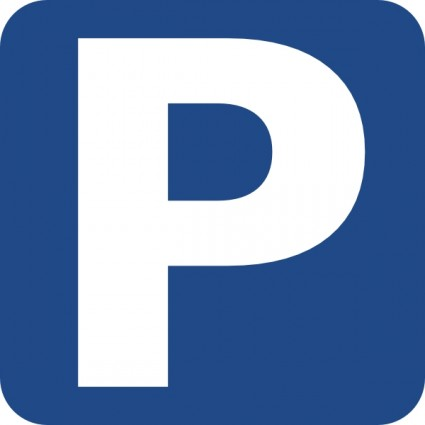 ローソン
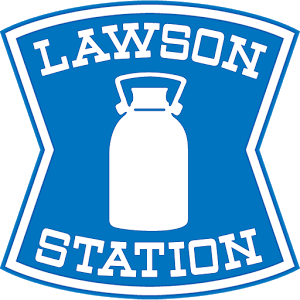 コインパーキング
　　350ｍ（8台）
階段
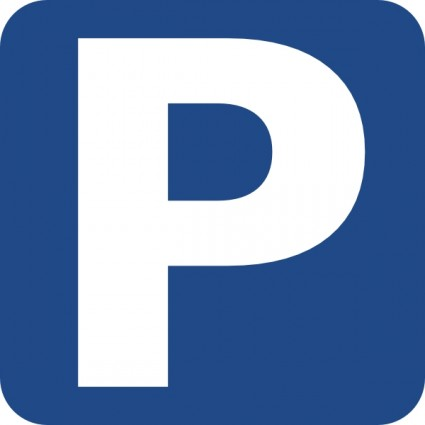 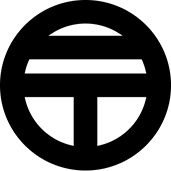 羽沢の家
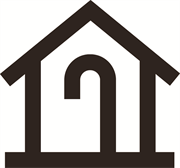 コインパーキング
横浜羽沢町　　　　　300ｍ（7台）
GSパーク
横浜羽沢　　　　　550ｍ（14台）
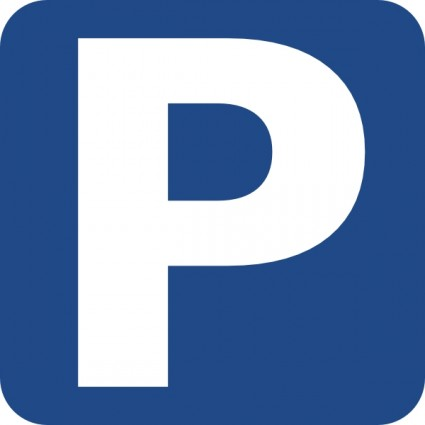 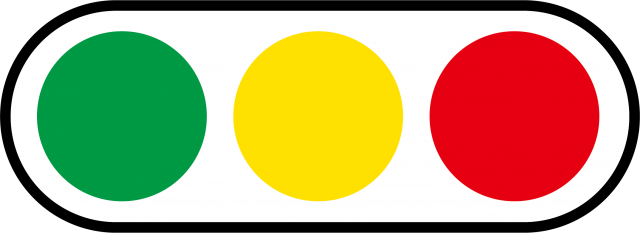 東海道新幹線
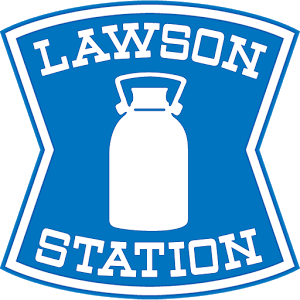 ローソン
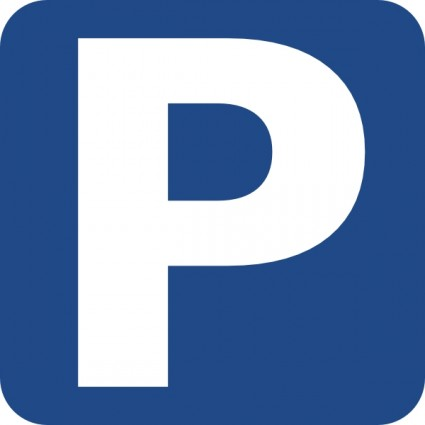 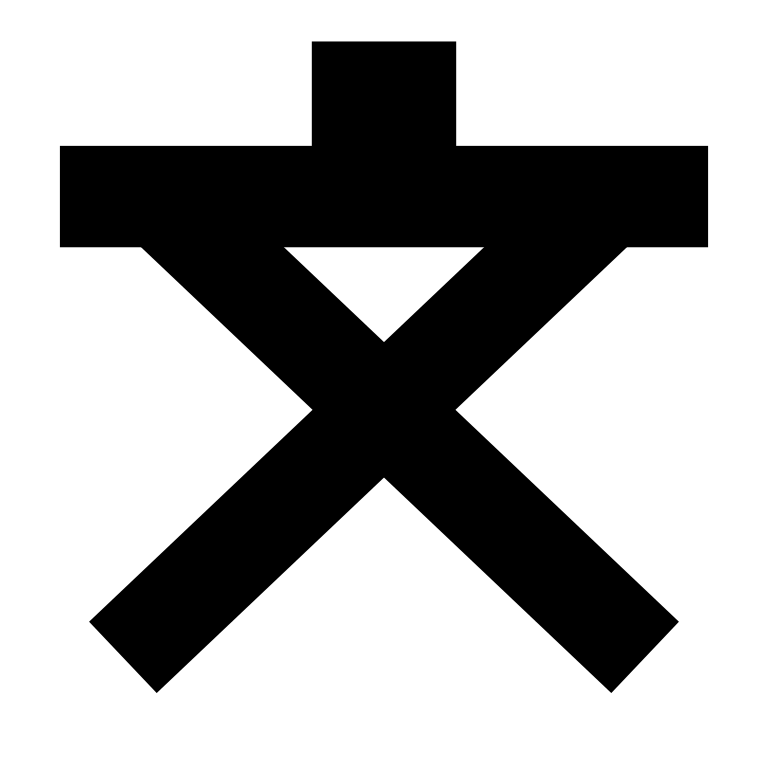 相鉄線・JR線
羽沢小学校
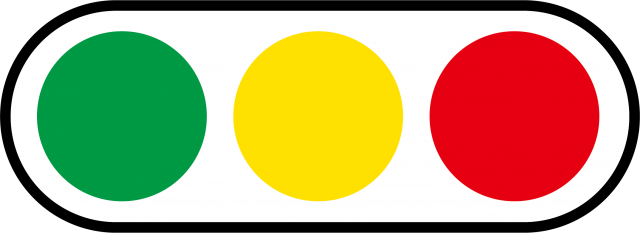 至小田原駅
至横浜国大駅
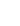